PRESELEZIONE 2023/2024
14/11/2023
[Speaker Notes: Benvenuti e grazie + presentazione nostra del portafoglio
spegnete i microfoni
molti sono nuovi altri no + conferma registrazione (quante scuole si sono registrate: una sessantina di scuole, quante risoluzioni ci aspettiamo di ricevere: una settantina o più, considerando che molte scuole mandano più di una risoluzione)
siete nel cuore della preselezione in questo periodo e la call servirà a sciogliere gli ultimi dubbi (specialmente riguardo al nuovo format che useremo a partire da quest’anno)
faremo una breve presentazione degli elementi principali del portafoglio, poi ci concentreremo sulla stesura della risoluzione e sugli elementi di questa sulla base dei quali il documento verrà valutato e avrete sicuramente tempo per fare domande direttamente]
COS’È LA PRESELEZIONE?
La preselezione è la fase del percorso associativo che si svolge all’interno delle scuole.

Gli studenti hanno la possibilità di discutere di tematiche di attualità, scelte annualmente a livello nazionale, redigendo un documento improntato sul modello di risoluzione parlamentare europeo.

Sulla base di questo documento sarà possibile essere selezionati per le Sessioni Nazionali (ma anche sessioni regionali o estere!)
[Speaker Notes: France 

Per la preselezione scritta, ciascun Istituto deve individuare al proprio interno un gruppo di almeno sei studenti che elaborino una proposta di risoluzione in lingua inglese su un tema scelto annualmente.

Ogni gruppo di lavoro deve essere composto da almeno sei studenti. All’interno della stessa scuola è possibile formare più gruppi di lavoro, ciascuno dei quali produrrà la propria proposta di risoluzione in autonomia. In questo caso, saranno da corrispondere un numero di quote di adesione pari al numero dei gruppi partecipanti.]
TOPIC PRESELEZIONE 2022/2023
“Cast your vote!: In recent years, elections all over Europe have faced significant challenges relating to their transparency and accessibility. In view of the upcoming European Parliament elections in 2024, what measures can the EU and the Member States take to ensure higher participation of European citizens, and to increase their accessibility and their perceived legitimacy?”
[Speaker Notes: France]
SESSIONI NAZIONALI 2024
Le Sessioni Nazionali si svolgono nella primavera del 2024, rispettivamente;
quest’anno le due città ospitanti saranno Milano e Potenza! (La partecipazione all’una o all’altra per le scuole selezionate dipenderà dalla disponibilità delle date di queste ultime);
si tratta di eventi della durata di 5 giorni, scanditi secondo fasi specifiche (Team building, Committee Work e General Assembly);
per gli studenti partecipanti sarà possibile essere selezionati per altri eventi esteri;
tutte le spese sono coperte, ad eccezione delle spese di viaggio.
[Speaker Notes: France
Qui ci sono alcune info che rispondono ad alcune delle domande che abbiamo ricevuto tramite il modulo

Le Selezioni Nazionali sono l’attività principale dell’Associazione Parlamento Europeo Giovani. Ogni Selezione Nazionale coinvolge circa 150 ragazzi provenienti da tutta Europa.

Ciascuna delle scuole classificatesi nella fase di preselezione invierà alla Selezione Nazionale una delegazione di sei studenti accompagnati da un docente.

I delegati si suddivideranno in commissioni di lavoro formate in modo da essere composte da un solo studente per scuola partecipante. Ciascuna commissione dibatterà su un tema diverso ed elaborerà una proposta di risoluzione che sarà successivamente dibattuta da tutti i partecipanti in sede di General Assembly.

Gli argomenti di dibattito delle commissioni saranno comunicati ai partecipanti prima dell’inizio della Selezione Nazionale, così da permettere loro un adeguato lavoro di preparazione preliminare.

La Selezione Nazionale si articola in:

Teambuilding, durante il quale i ragazzi imparano a conoscersi e confrontarsi con i membri della commissione di appartenenza;
Committee Work ossia i lavori in commissione, durante cui i delegati, riuniti con i propri compagni di commissione, discutono in merito all’argomento assegnato e redigono una proposta di risoluzione da presentare successivamente all’approvazione di tutti i partecipanti;
General Assembly, momento di simulazione delle attività del Parlamento Europeo in cui i delegati dibattono e votano su tutte le proposte di risoluzione presentate dalle varie commissioni.
Tutti i lavori della sessione si terranno in lingua inglese.

La quota di partecipazione è di 110 € a persona per i sei delegati e 180 € per il professore accompagnatore. La quota partecipativa comprende anche l’iscrizione all’Associazione PEG per l’esercizio 2022/2023 e tutte le spese organizzative per l’evento: vitto, alloggio, trasporti in loco qualora necessari e attività previste da programma per l’intera durata dell’evento.

quest’anno si seleziona anche per le regionali (Pisa, Torino, Pordenone e Catania) → la differenza è che non saranno selezionati e durano di meno. quote minori di partecipazione ma stesse cose comprese.]
PREPARAZIONE ALLE NAZIONALI
In caso di selezione per le Sessioni Nazionali, gli studenti svolgeranno un’altra breve fase di “lavoro” per prepararsi in vista dell’evento;
gli studenti verranno divisi in committee, ossia gruppi che durante l’evento si concentreranno sulla stesura di risoluzioni su tematiche diverse;
ad ogni studente, prima della partecipazione alla Nazionale, sarà richiesto l’invio di un Fact sheet e un Position Paper, sull’argomento della propria committee.
Fact sheet → raccolta di dati sulla tematica in questione;
Position Paper → overview della propria posizione sulla tematica.
[Speaker Notes: Hermione stendili tutti
(non menzioniamo che sono valutati)]
ASL/PCTO PRESELEZIONE
Convenzione:
è necessario stipulare la Convenzione (attraverso il template inviato);
Per essere valida la Convenzione deve presentare le firme del dirigente scolastico e del Presidente dell’Associazione;
ha validità di 1 anno;
Registro presenze:
serve per monitorare quante ore ogni studente deve vedersi riconosciute;
è necessario usare il template da noi inviato con monte ore e firme degli studenti
[Speaker Notes: la scadenza è stata posticipata al 9 dicembre per inviare tutto

Anche per l’anno scolastico 2022/2023 l’attività svolta — sia in preparazione sia durante lo svolgimento di un evento PEG — dagli studenti della delegazione d’Istituto può essere riconosciuta ai fini dei “Percorsi per le competenze trasversali e l’orientamento”.
REQUISITI

È necessaria la stipula di una convenzione tra  gli Istituti interessati e la nostra Associazione,  il cui modello viene direttamente fornito dall’Associazione stessa agli Istituti registrati. 
La durata della Convenzione è di un anno dalla firma e resta valida per tutti gli eventi organizzati dalla nostra Associazione nel periodo citato e per tutti gli studenti dell’Istituto (anche se non hanno partecipato alla fase di Preselezione).

MODALITÀ

LAVORO PRELIMINARE: la fase di preselezione risulta non certificabile causa l’assenza di un tutor esterno durante lo svolgimento dei lavori; pertanto l’attività di preselezione verrà computata assieme al primo evento utile cui parteciperà la delegazione dell’Istituto: la nazionale in caso di superamento della preselezione, un altro evento di PEG o di Understanding Europe, in caso  l’Istituto non dovesse superare la fase preliminare. In quest’ultimo caso, alla delegazione scolastica verrà offerta, ove vi sia la disponibilità, la possibilità di prendere parte ad un evento, grazie a cui potrà certificare le ore di presenza.

LAVORO IN LOCO: partecipare con una convenzione di PCTO ad una Selezione nazionale significa ricevere un attestato con un monte ore che comprende: ore di preselezione + ore di preparazione alla nazionale + 8x ore (con x che corrisponde ai giorni della nazionale stessa).]
ASL/PCTO PRESELEZIONE
Riconoscimento ore PCTO:
ad ogni studente verranno riconosciute le ore di PCTO impiegate per la Preselezione, attraverso metodi diversi;
è necessaria la partecipazione ad almeno un evento dell’Associazione (Sessioni Nazionali, Sessioni regionali, Understanding Europe, Webinar online);
solo dopo la partecipazione ad uno di questi, lo studente riceverà il certificato con il monte ore totale (ore Preselezione + ore evento)
[Speaker Notes: MODALITÀ

LAVORO PRELIMINARE: la fase di preselezione risulta non certificabile causa l’assenza di un tutor esterno durante lo svolgimento dei lavori; pertanto l’attività di preselezione verrà computata assieme al primo evento utile cui parteciperà la delegazione dell’Istituto: la nazionale in caso di superamento della preselezione, un altro evento di PEG o di Understanding Europe, in caso  l’Istituto non dovesse superare la fase preliminare. In quest’ultimo caso, alla delegazione scolastica verrà offerta, ove vi sia la disponibilità, la possibilità di prendere parte ad un evento, grazie a cui potrà certificare le ore di presenza.

LAVORO IN LOCO: partecipare con una convenzione di PCTO ad una Selezione nazionale significa ricevere un attestato con un monte ore che comprende: ore di preselezione + ore di preparazione alla nazionale + 8x ore (con x che corrisponde ai giorni della nazionale stessa).]
CHE SUCCEDE 
SE I MIEI STUDENTI NON VENGONO SELEZIONATI, O NON TUTTI POSSONO PARTECIPARE ALLE SESSIONI FISICHE?
In questo caso le opzioni sono due:
far partecipare tali studenti al webinar online, solitamente organizzato in primavera;
svolgere un Crash Course di Understanding Europe: un incontro formativo sul funzionamento dell’Unione Europea che è possibile richiedere tramite mail a understandingeurope@eypitaly.org, e che si terrà all’interno della scuola.
SCADENZARIO 2022/2023
4.12.2023:
pagamento della quota di iscrizione;
invio della distinta di pagamento;
invio della proposta di risoluzione;
invio della Convenzione PCTO e del registro presenze;
5.02.2023: 
comunicazione dei risultati della Preselezione.
STESURA DELLA RISOLUZIONE
La proposta di risoluzione deve essere redatta in lingua inglese. Facoltativo è l’invio di una versione in italiano, che non verrà valutata;
La proposta risoluzione deve avere una lunghezza massima di 1500 parole (senza contare le Note);
la risoluzione deve contenere una parte introduttiva (because clauses), contenente tutti i riferimenti normativi del caso, e una parte operativa (by clauses), strutturate analogamente agli esempi riportati; 
è importante rispettare la formattazione del Template inviato e le regole formali indicate nella Guida alla Preselezione, considerando che la forma è uno dei quattro criteri di valutazione;
[Speaker Notes: La proposta di risoluzione è un elaborato in cui si esamina il problema e si propongono interventi e soluzioni. Si compone di due parti: una prima parte introduttiva (because clauses), che riporta la base giuridica e le motivazioni delle azioni proposte, e una seconda parte (by clauses) che presenta le azioni concrete da adottare per far fronte al problema.

All’interno della “Guida alla Preselezione” troverete una Topic Overview, ossia un documento di inquadramento del tema proposto che guiderà gli studenti nella fase preliminare della ricerca, che andrà in ogni modo ampliata.]
FORMAT DI RISOLUZIONE
Dallo scorso anno è cambiato il format di risoluzione, come potete aver notato dal Template inviato. Le risoluzioni conformi allo scorso format purtroppo non verranno accettate;
questo cambio è dovuto all’adattamento del nostro comitato nazionale al nuovo format proposto dal Network, già adottato negli eventi;
introduzione di un Aim statement all’inizio della risoluzione, che andrà ad indicare l’obiettivo e l’indirizzo generale del documento;
le introductive clauses sono sostituite dalle because clauses;
le operative clauses sono sostituite dalle by clauses;
[Speaker Notes: Non è necessaria la corrispondenza tra because e by clauses, come era per introductive e operative. l’importante è che nelle because ci siano i problemi e il perchè stianno scrivendo la risoluzione, e nelleby le soluzioni]
AIM STATEMENT
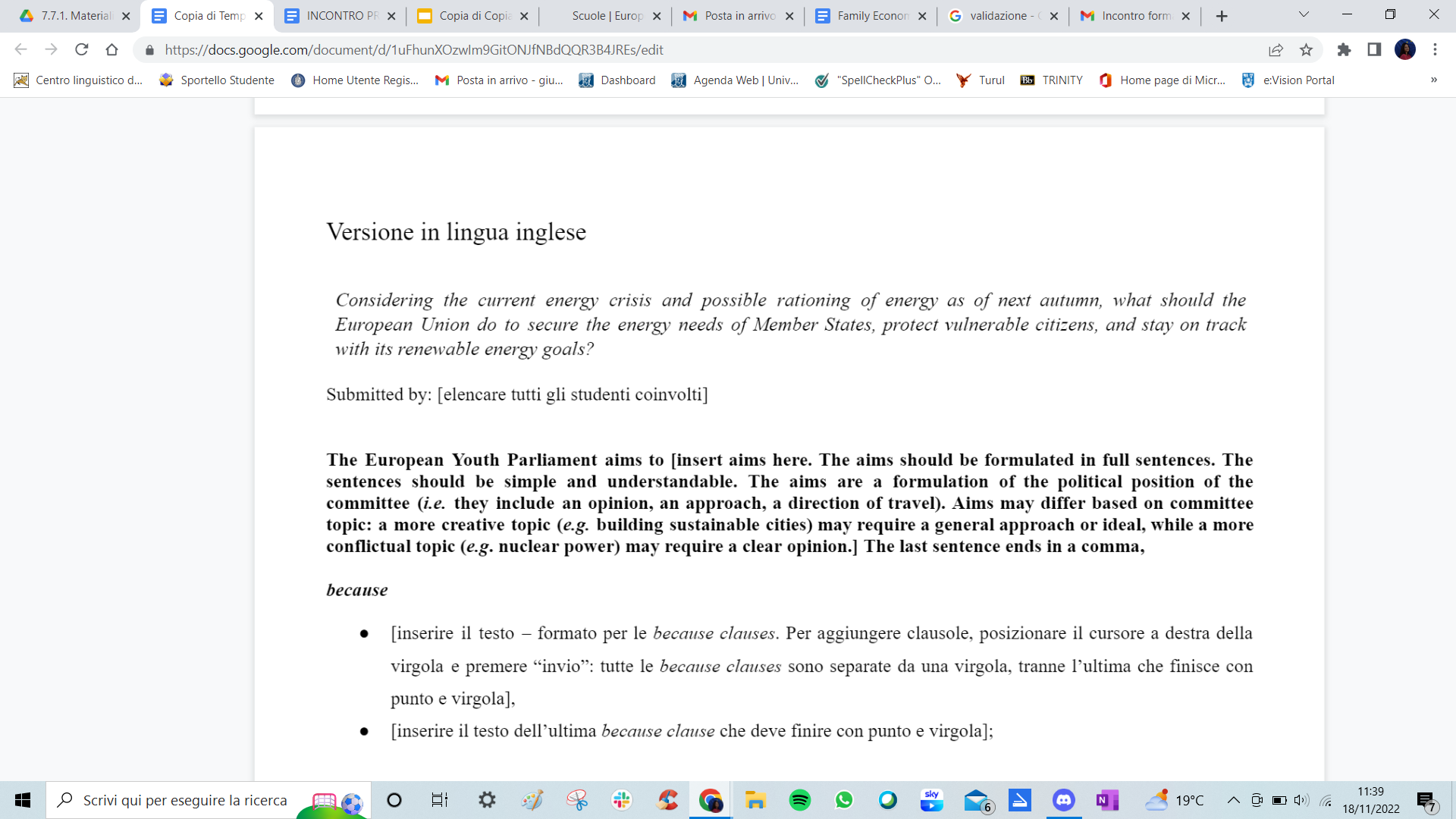 BECAUSE CLAUSES
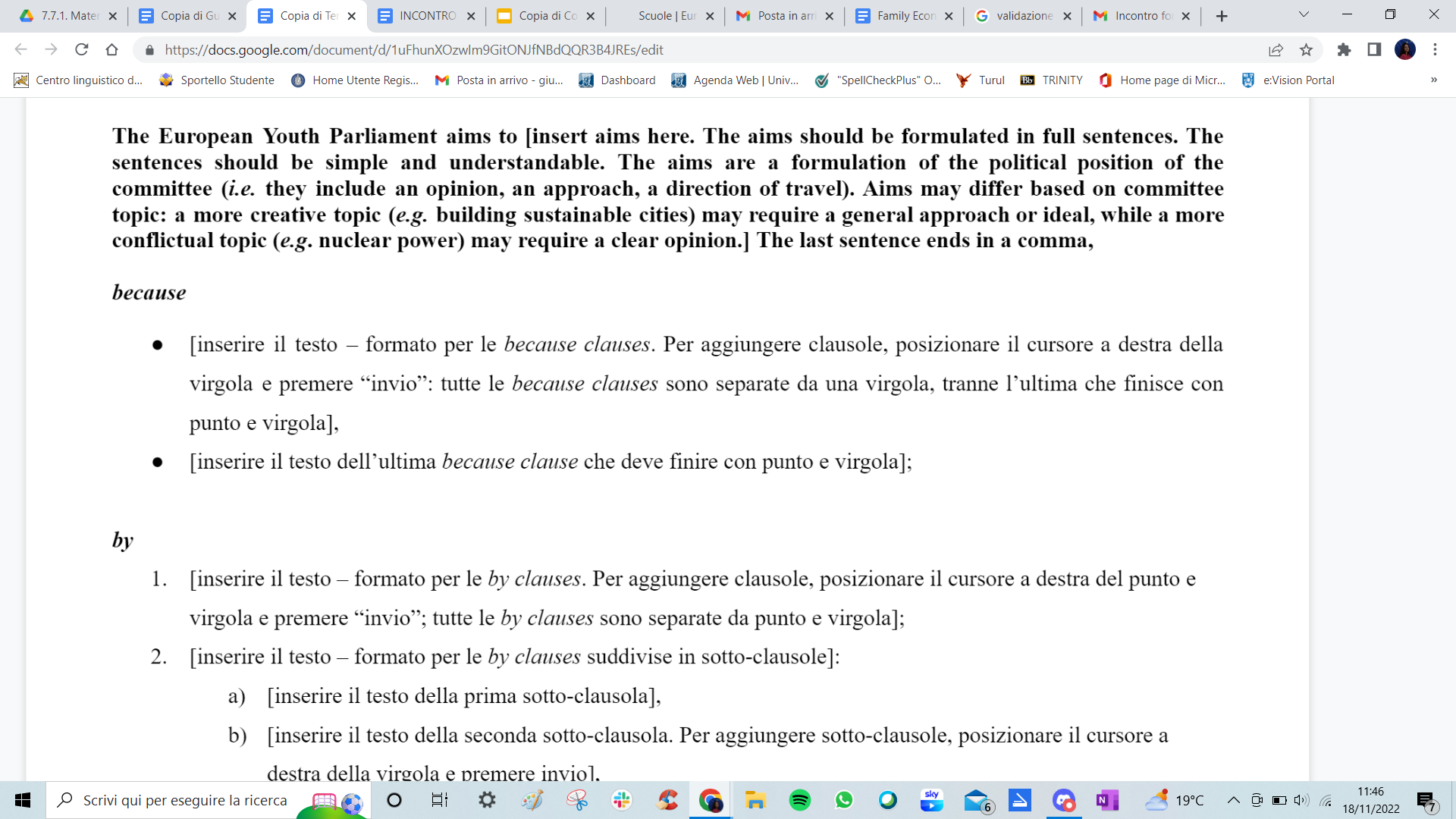 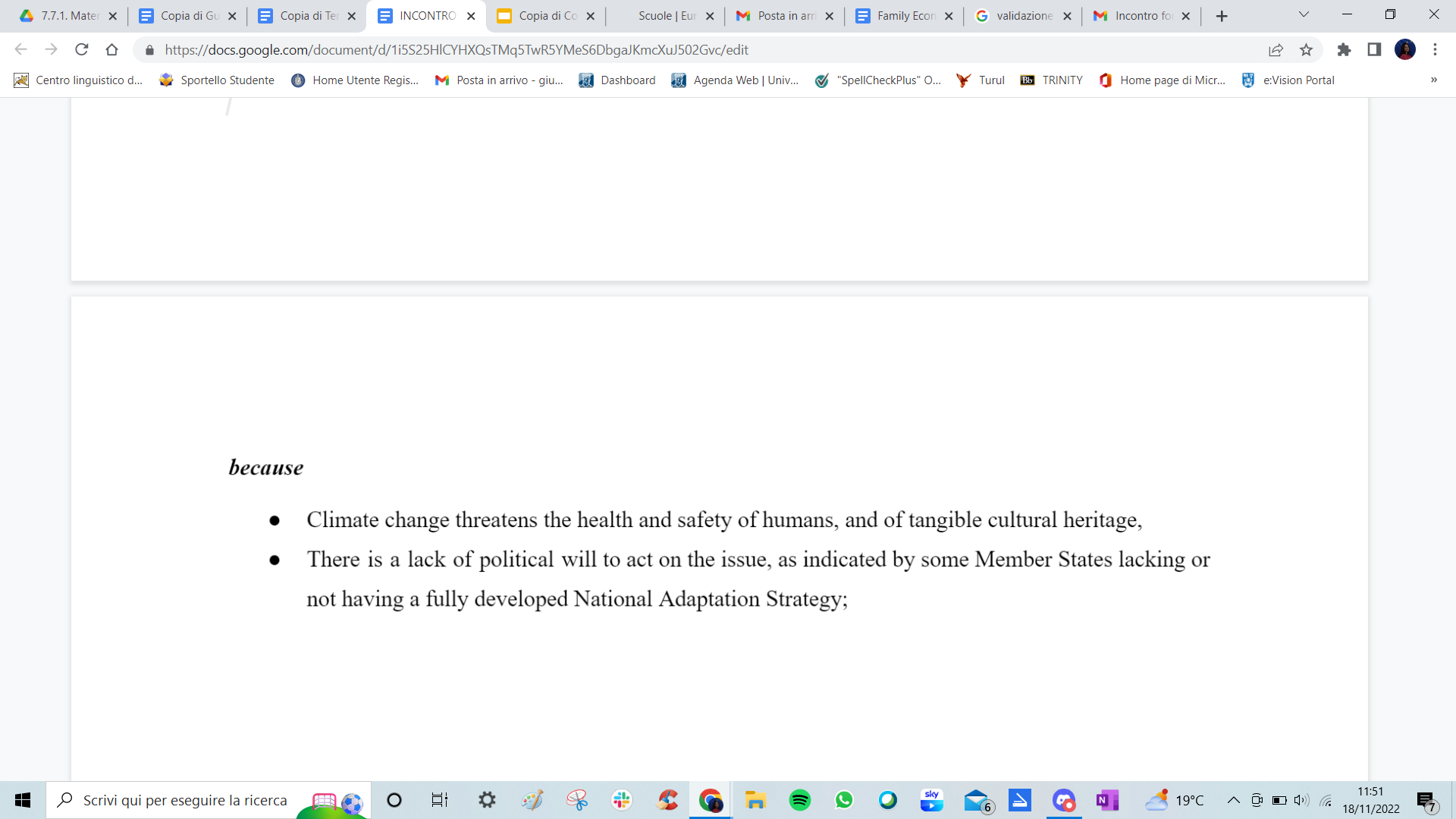 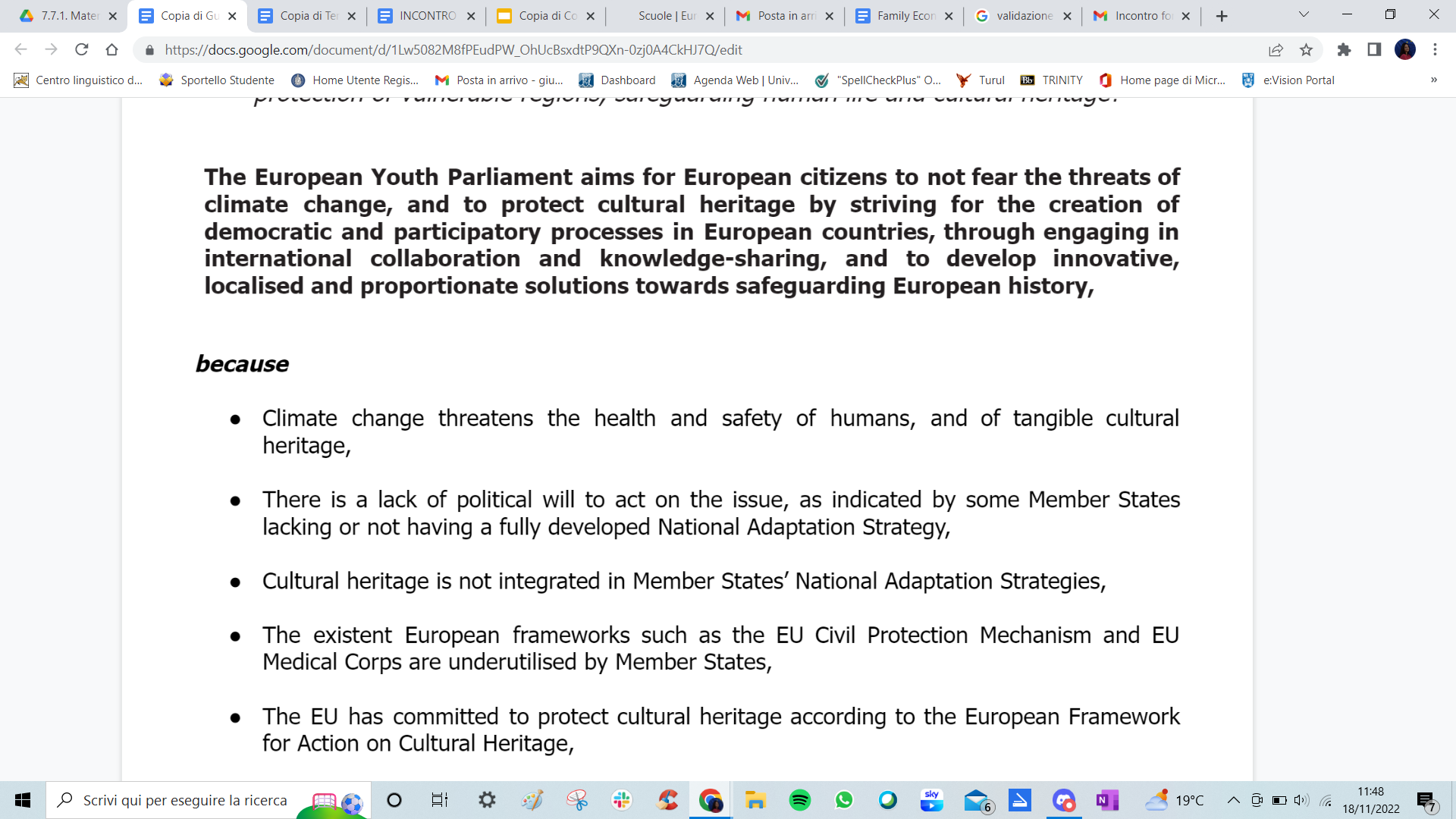 BY CLAUSES
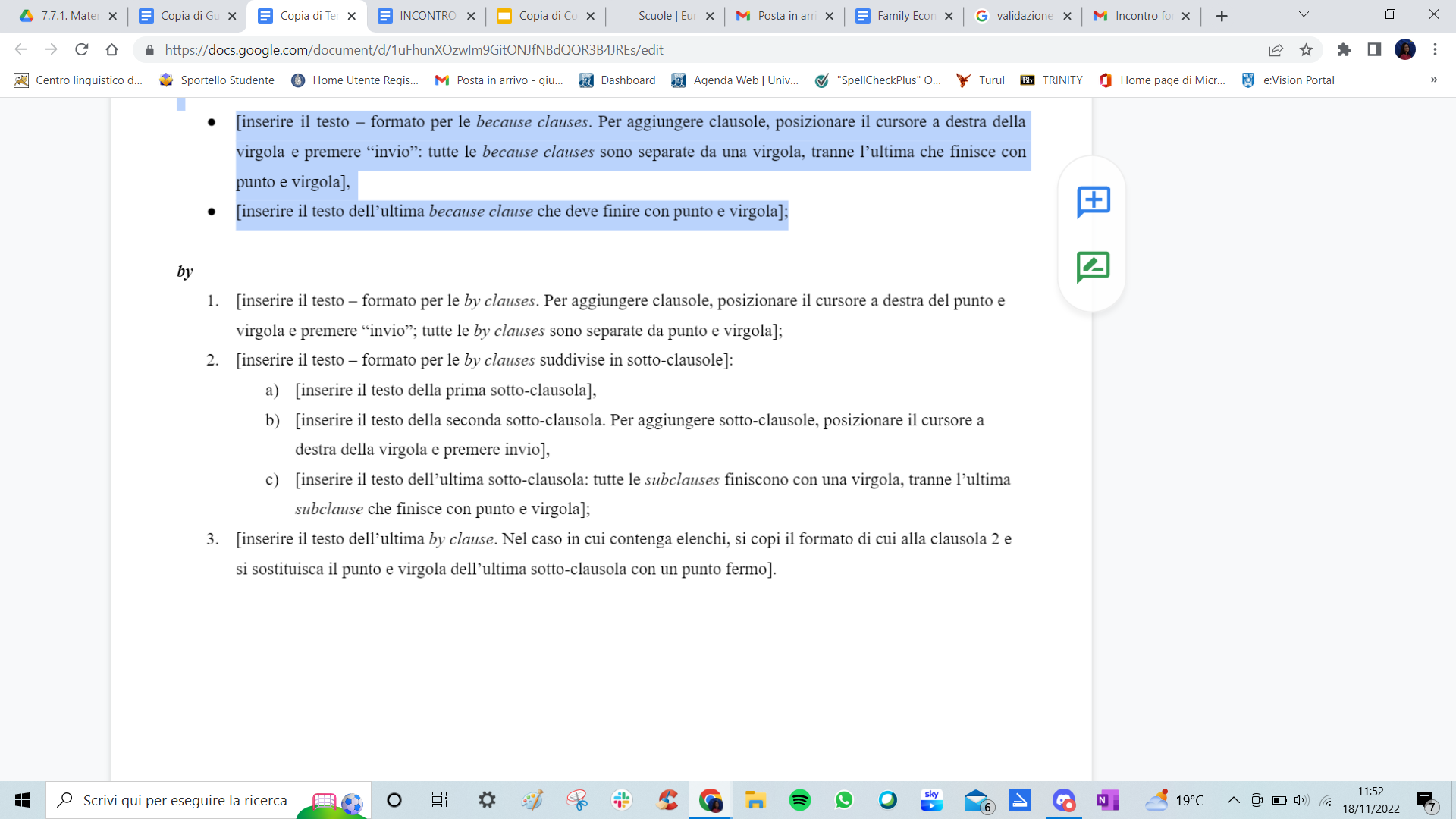 CRITERI DI VALUTAZIONE
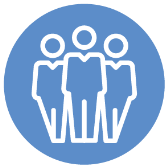 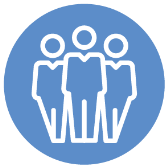 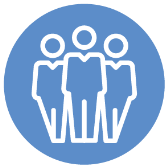 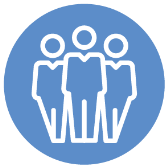 25%
25%
30%
20%
Because clauses
Lingua inglese
By clauses
Forma
Anche questi criteri sono illustrati più nel dettaglio all’interno della “Guida alla Preselezione”, che vi invitiamo caldamente a consultare!
[Speaker Notes: il consiglio direttivo valuterà:

la descrizione della situazione legislativa e politica attuale;
la corretta individuazione dei soggetti politici di riferimento e la loro posizione rispetto al tema;
i diversi punti di vista (economico, giuridico, sociale, politico) tramite i quali si è affrontato il tema;
la consequenzialità e l’innovatività delle soluzioni operative proposte;
la correttezza morfologica, sintattica, terminologica e ortografica del testo.

Nel correggere gli elaborati, la giuria procederà a un controllo a campione delle risoluzioni presentate con software antiplagio: nel caso in cui una risoluzione risultasse lavoro di plagio, la squadra che ha presentato tale documento verrà squalificata con effetto immediato.]
EYP AL SUD!
Visto il successo dell’anno scorso e di questa registrazione anche per la Preselezione 2023/2024 una quota pari al 33% delle scuole selezionate sarà riservata alle Scuole appartenenti alle Regioni del Sud Italia e delle Isole, secondo la divisione operata in sede di circoscrizioni europee, i.e. Abruzzo, Basilicata, Calabria, Campania, Molise, Puglia, Sicilia e Sardegna.
[Speaker Notes: omogeneità sul territorio nazionale
per raggiungere anche scuole nuove
siamo poco presenti nel sud italia

flexa numeri di questo anno]
GUIDA ALLA PRESELEZIONE
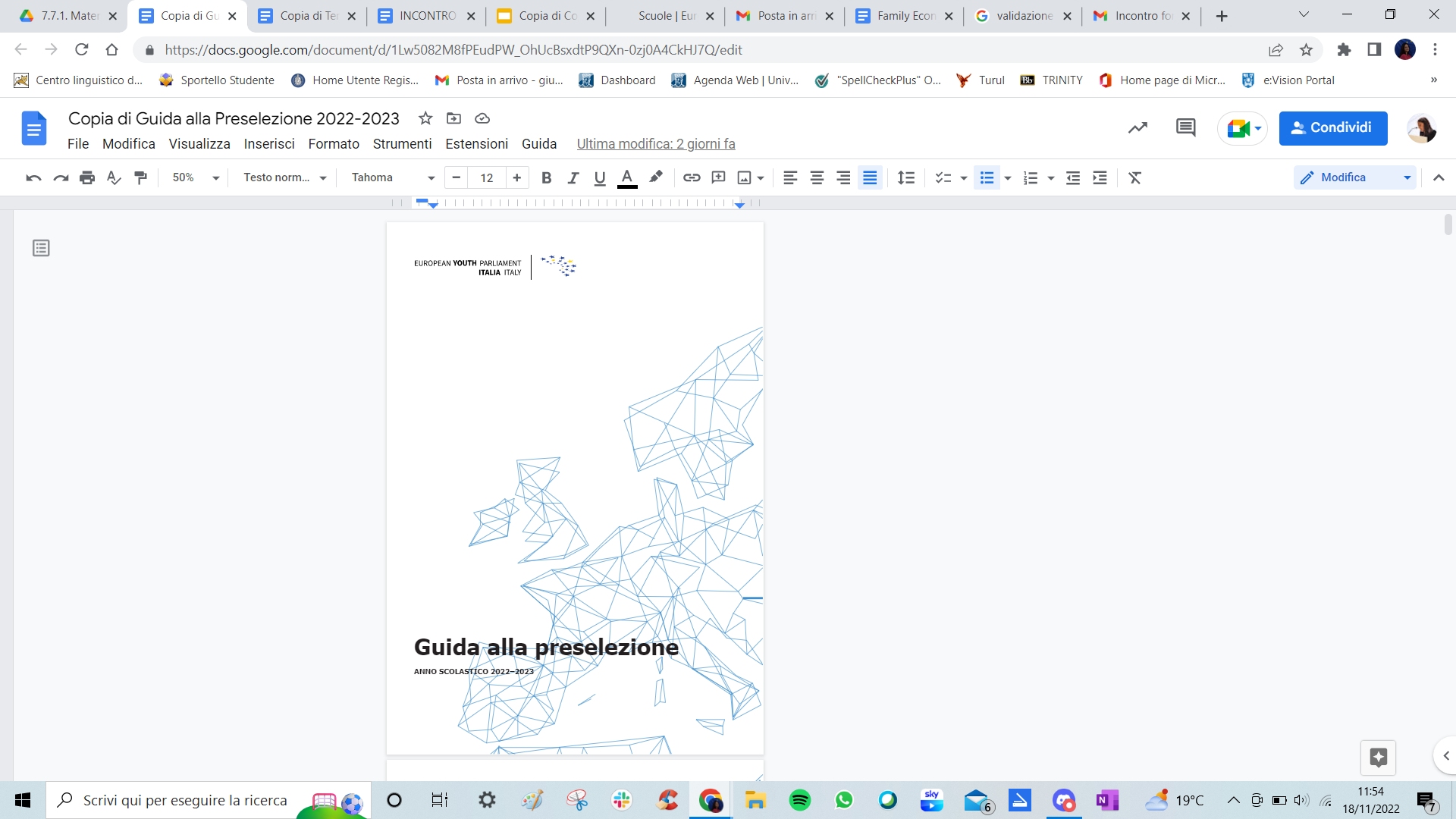 Ogni informazione relativa alle regole formali specifiche, da rispettare per una corretta stesura, sono inserite all’interno del documento “Guida alla Preselezione”, inviato via mail e reperibile sul nostro sito internet.
in questo documento sono inseriti anche il “Topic Overview” ed esempi di risoluzioni passate.
DOMANDE
SCADENZARIO 2022/2023
4.12.2023:
pagamento della quota di iscrizione;
invio della distinta di pagamento;
invio della proposta di risoluzione;
invio della Convenzione PCTO e del registro presenze;
5.02.2023: 
comunicazione dei risultati della Preselezione.
CONTATTI
per questioni legate alla Preselezione: preselezione@eypitaly.org
per questioni legate al percorso PCTO: alternanza@eypitaly.org
sito web: www.eypitaly.org 

Portafoglio di Preselezione 2022/2023:
Giulia Heinrich: giulia.heinrich@eypitaly.org 
Francesco Bertoli: francesco.bertoli@eypitaly.org 
Hermione Buensuceso: hermione.buensuceso@eypitaly.org